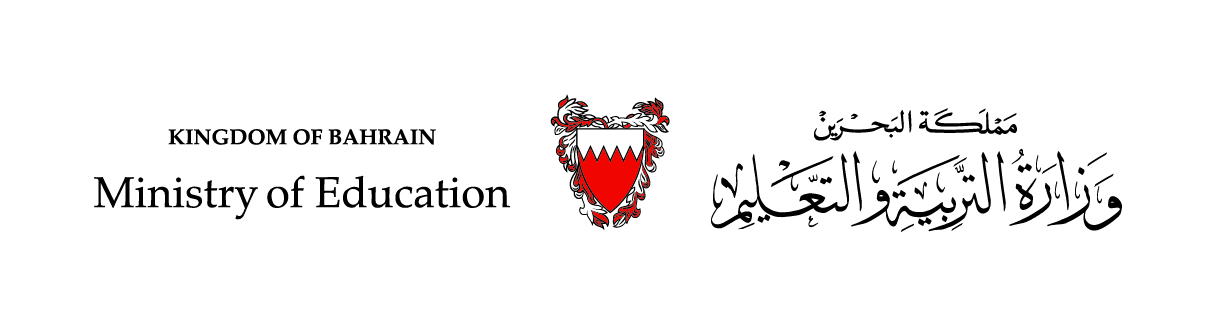 مخارج الحروف (1)
التربية الإسلامية – (الجزء الأول) 
الصف الرابع الابتدائي
الفصل الدراسي الأول
مخارج الحروف (1) -  التربية الإسلامية
أهداف الدرس:
1- توضيح المقصود بمخرج الحرف.
2- تبيُّن كيفية تحديد مخرج الحرف.
3- تعرُّف المخارج الرئيسة.
4- تحديد الحروف التي تخرج من الجوف والحلق.
مخارج الحروف (1)-  التربية الإسلامية
هل تعلم؟
هل تعلم أنَّ جهاز النُّطق عند الإنسان يتكون من مجموعة مخارج، وكل مخرج منها يختصُّ بحروف معيَّنة تخرج منه؟
فما المقصود بمخرج الحرف؟
وما المخارج الرئيسة؟
وما الحروف التي تخرج من كل واحد منها؟
مخارج الحروف (1) -  التربية الإسلامية
تعريف مخرج الحرف:
مخرج الحرف هو المكان الذي يخرج الحرف منه.
مخارج الحروف (1) -  التربية الإسلامية
كَيفيةُ تحديد مخرج الحرف:
إذا أردت أن تُحدّد مخرج حرف من الحروف، فعليك أن تلفظه ساكنًا مسبوقا بهمزة قطع، فحيث ينقطع الصوت يكون المخرج.
مثال ذلك: إذا أردت تحديد مخرج حرف (الباء) فالفظه ساكنًا (إبْ)، أعد التجربة ثانية. لعلَّك أدركتَ أن مخرج الباء من الشفتين.
مخارج الحروف (1) -  التربية الإسلامية
نشاط 1
أكمل العبارات الآتية بكتابة الكلمات المناسبة:
مخرج الحرف هو .........................................................
إذا أردت أن تُحدّد مخرج حرف من الحروف، فعليك أن تلفظه .................................، فحيث ينقطع الصوت ...................
مخارج الحروف (1) -  التربية الإسلامية
إجابة نشاط 1
أكمل العبارات الآتية بكتابة الكلمات المناسبة:

مخرج الحرف هو المكان الذي يخرج الحرف منه.
إذا أردت أن تُحدّد مخرج حرف من الحروف، فعليك أن تلفظه ساكنًا مسبوقًا بهمزة قطع، فحيث ينقطع الصوت يكون المخرج.
مخارج الحروف (1) -  التربية الإسلامية
المخارج الرئيسية:
تتوزع حروف الهجاء الثمانية والعشرون على مواضع النطق التي تَنْتَظِمُها خمسة مخارج هي:
الجوْف.              2. الحلْق.               3. اللّسان.
4. الشّفتان.              5. الخيشوم.
مخارج الحروف (1) -  التربية الإسلامية
المخارج الرئيسة للحروف العربية
مخارج الحروف (1) -  التربية الإسلامية
أولاً- الجَوْف:
وهو: خلاء الفم والحلق، وتخرج منه حروف المد الثلاثة وهي:
الألف.              2. الواو.               3. الياء.
وتسمى الحروف الجوْفية.
مخارج الحروف (1) -  التربية الإسلامية
ثانيًا- الحلْق:
وهو: المنطقة الواقعة بين الحنجرة واللَّهاة، وتخرج منه ستة حروف تسمى الحروف الحلقيّة، موزّعة على النحو الآتي:
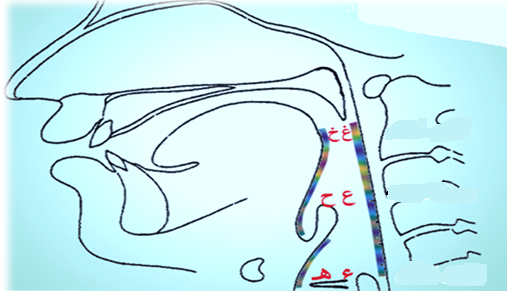 3- أدنى الحلق: ويخرج منه حرفان هما: (غ.خ)
2- وسط الحلق: (ويخرج منه حرفان هما: (ع.ح)
1- أقصى الحلق: ويخرج منه حرفان هما: (ء.هـ)
مخارج الحروف (1) -  التربية الإسلامية
نشاط 2
ضع إشارة (√) أمام العبارة الصحيحة وإشارة (×) أمام العبارة غير الصحيحة فيما 
يأتي، مع تصحيح الخطأ إن وُجدَ:
1- (         ) الجوف هو خلاء الحلق فقط.
                  (التصحيح: ......................)
 2- (         ) الحروف التي تخرج من الجوف ثلاثة وهي (الألف والعين والياء).
                  (التصحيح: ..............)
  3- (         ) تخرج من الحلق ستّة حروف تسمى الحروف الحلْقيّة. 
                  (التصحيح: ......................)
مخارج الحروف (1) -  التربية الإسلامية
إجابة نشاط 2
ضع إشارة (√) أمام العبارة الصحيحة وإشارة (×) أمام العبارة غير الصحيحة فيما يأتي، مع تصحيح الخطأ إن وُجدَ:

1- (   ×   ) 


2- (   ×   )


3- (    √  )
الجوف هوخلاء الحلق فقط.
(التصحيح :الجوف هوخلاء الفم والحلق).
الحروف التي تخرج من الجوف ثلاثة وهي (الألف والعين والياء).
 (التصحيح: الألف والواو والياء).
تخرج من الحلق ستّة حروف تسمى الحروف الحلقية.
النشاط الختامي:
مخارج الحروف (1) -  التربية الإسلامية
المخارج الرئيسة خمسة اذكرها.
...............................
...............................
............................... 
...............................
..............................
اكتب حروف المد الثلاثة التي تخرج من الجوف.

...............................
...............................
...............................
مخارج الحروف
منطقة الحلْق موزعة إلى ثلاث
 مراتب عدّدها ؟
...............................
...............................
...............................
ماذا تسمى الحروف التي تخرج من الجوف؟
....................................................................................................................................................
....................................
النشاط الختامي:
مخارج الحروف (1) -  التربية الإسلامية
المخارج الرئيسة خمسة اذكرها.
الجوف.
الحلق.
اللسان.
الشفتان.
الخيشوم.
اكتب حروف المد الثلاثة التي تخرج من الجوف.

الألف.
الواو.
الياء.
مخارج الحروف
منطقة الحلق موزّعة إلى ثلاث
 مراتب عدّدها ؟
أقصى الحلق.
وسط الحلق.
أدنى الحلق.
ماذا تسمى الحروف التي تخرج من الجوف؟

الحروف الجوفية.
انتهى الدرس
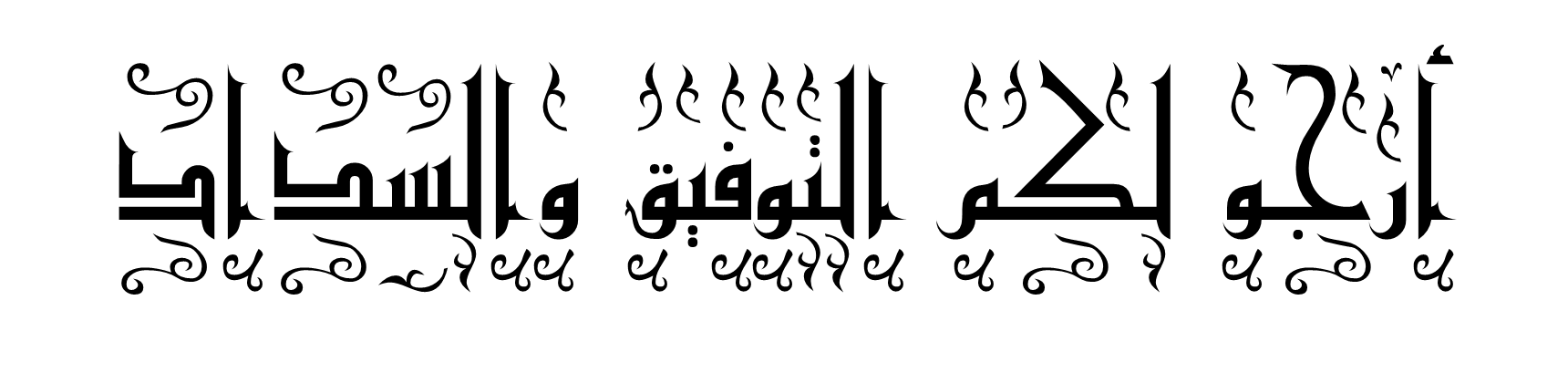